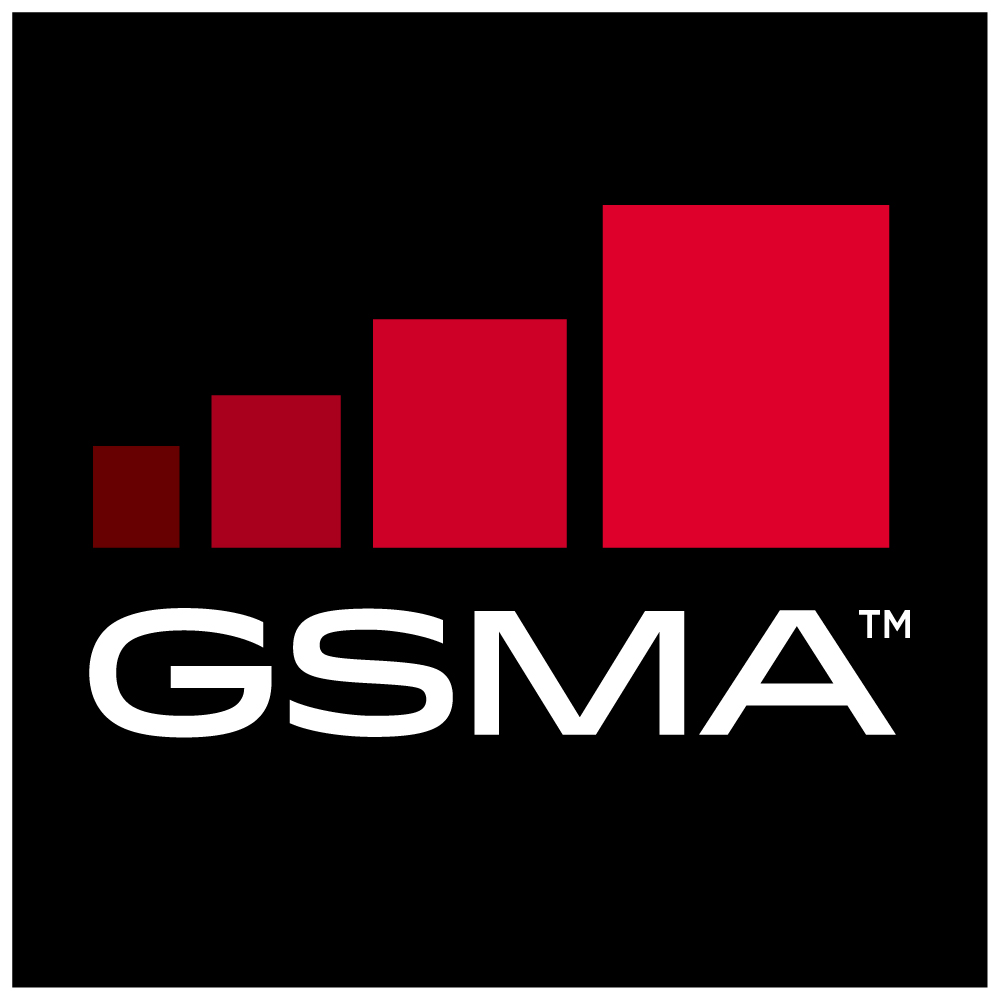 LVksj LVkQ+ ds fy;s 
ekxZnf’kZdk
vkidks vius LVksj esa pykus ds fy;s dbZ fMftVy dkS’ky dh Vªsfuax okys ohfM;ks izkIg gksaxsA ;s ohfM;ks yksxksa dks [k+kl dj efgykvksa dks eksckby baVjusV dk bLrseky djus dk rjhd+k lh[kus ds fy;s cuk, x, gSAa 
 
;s ekxZnf’kZdk vkidks crkrh gS fd vki vius LVksj esa ;s ohfM;ks dSls pyk,a] xzkgdksa ds lkFk dSls lk>k djsa vkSj vxj muds dksbZ iz’u gksa rks mudk lek/kku dSls djsaA
igyk ohfM;ks eksckby ,sIl ds ckjs esa gSA fQj lh[kus ds nks पाथवे या रास्ते crk, x, gSaA gj ikFkos ds 4 ohfM;ks gSaA gj ohfM;ks vkidks कौशल fl[kkrk gSA
पाथवे 1: yksxksa ls tqM+uk
1
2
3
4
okWV~l,si पर वीडियो dkWy करके मैं लोगों से बात कर सकती हूँ?
okWV~l,si ij eSa cksydj मैसेज dSls Hkst ldrh gwa?
eSa okWV~l,si ij yksxksa ds xzqi में फोटो dSls शेयर dj ldrh gwa?
okWV~l,si ij lans’kksa dks eSa nwljksa ds lkFk dSls शेयर करूं?
cqfu;knh loky
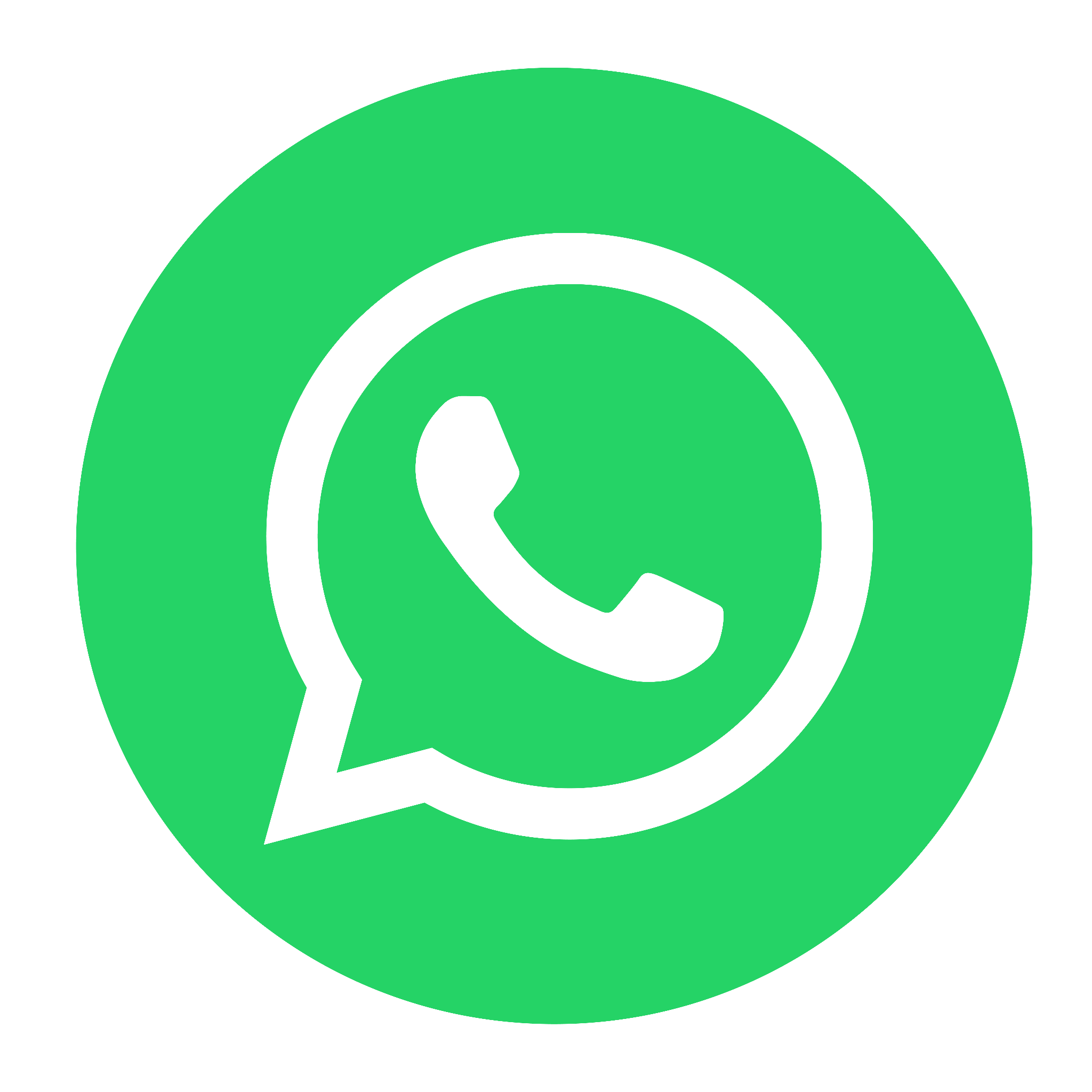 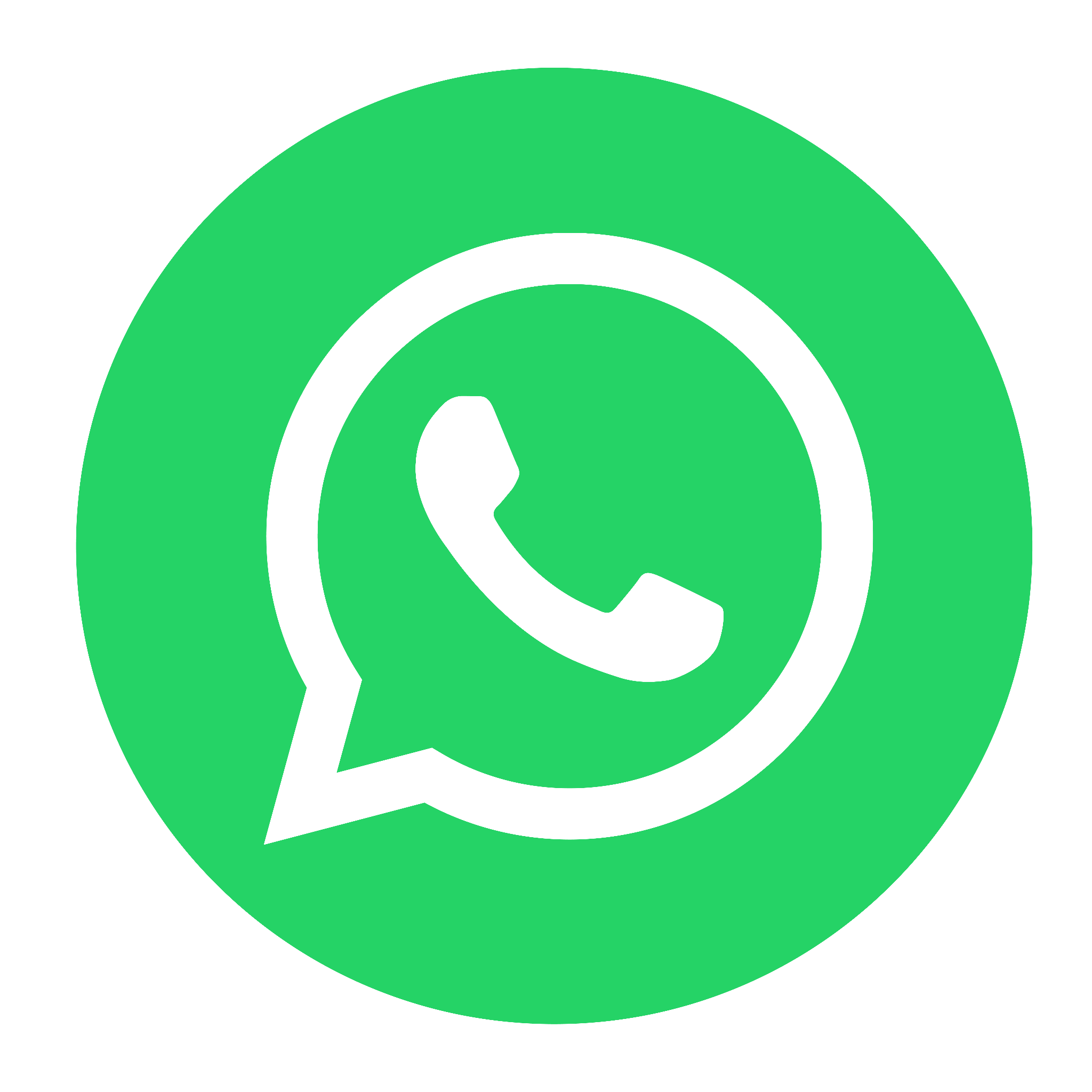 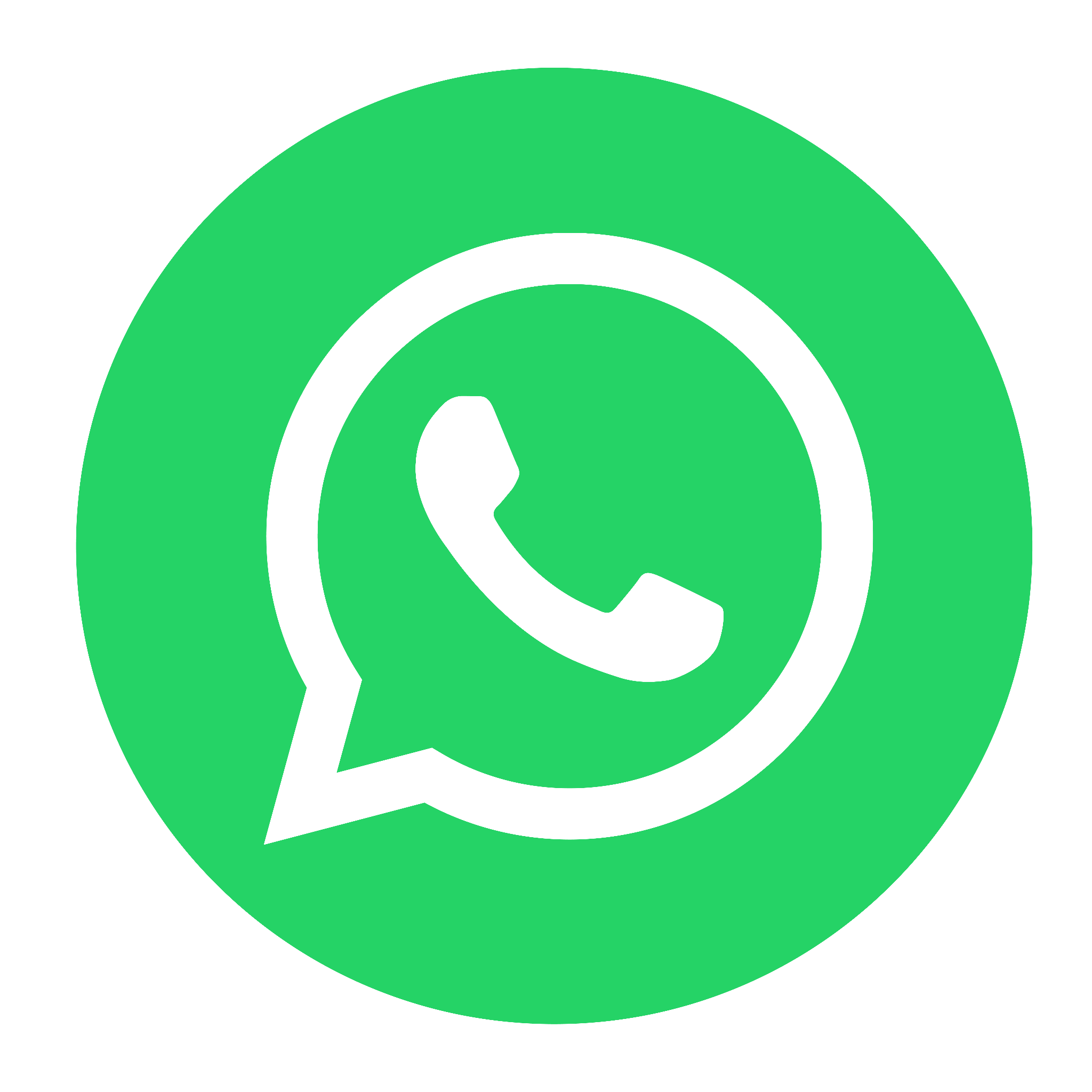 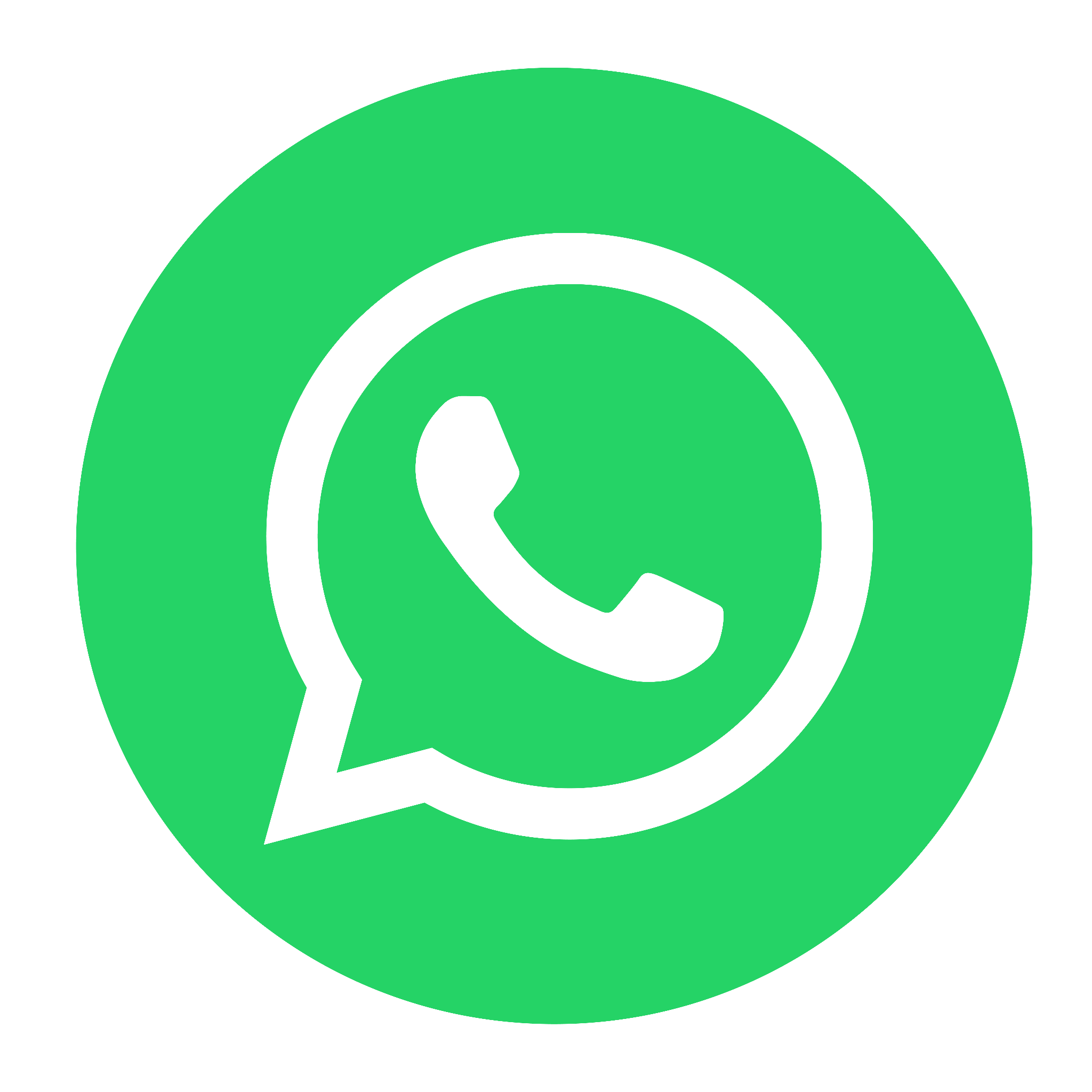 eksckby ,sIl कौन कौन से हैं और उन्हें मैं कैसे प्राप्त कर सकती हूं ?
पाथवे 2: lwpuk ds fy;s [kkst
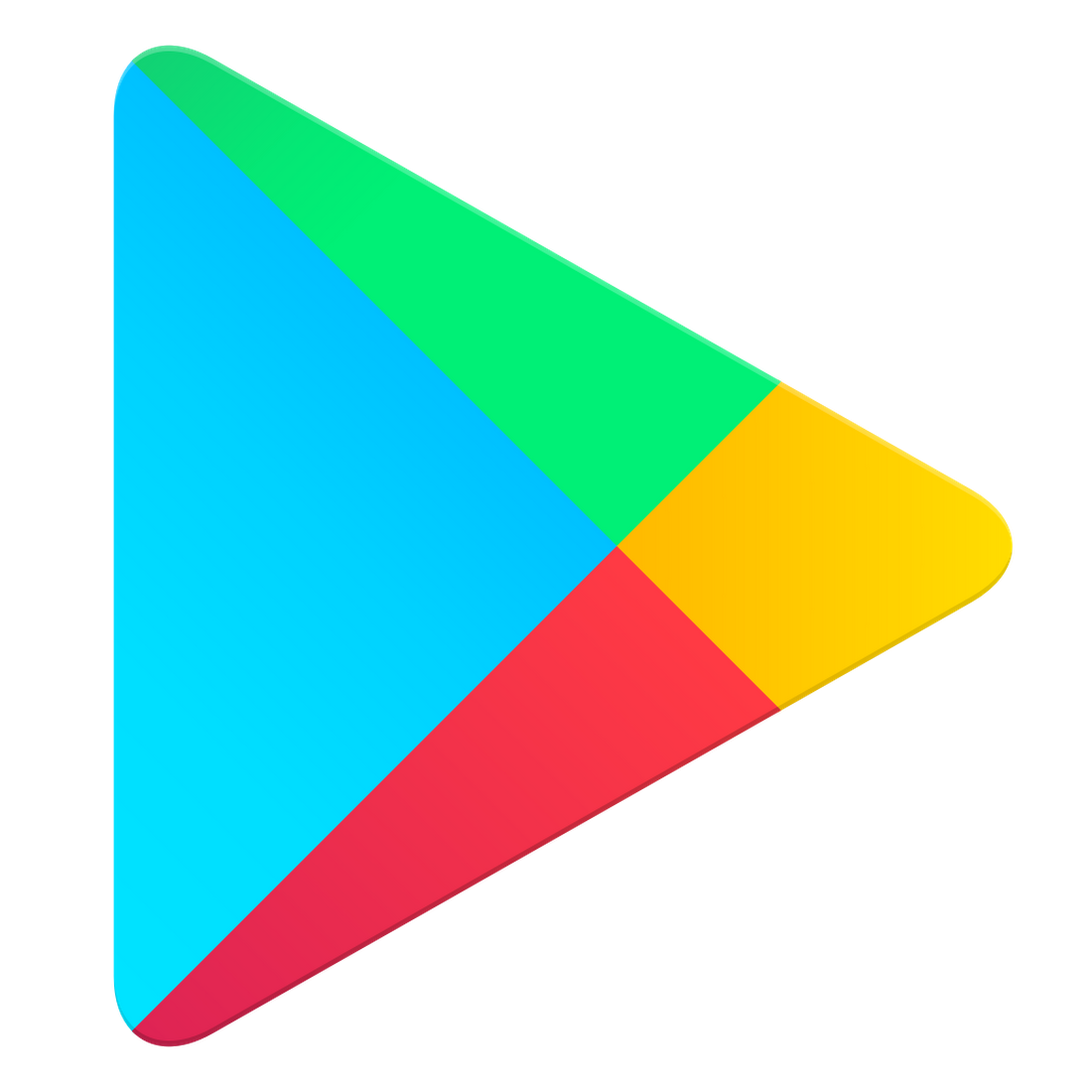 4
baVjusV ij जो मुझे सूचना मिलती है उस पर मैं कैसे विश्वास कर सकती हूं?
1
3
2
eSa lwpuk को बोल कर dSls ढूंढ ldrh gwa?
eSa cksydj vkSj csgrj तरीके से कैसे [kkst dj ldrh gwa?
खोज परिणामों से मैं प्राप्त mi;ksxh tkudkjh dSls प्राप्त कर सकती gwa?
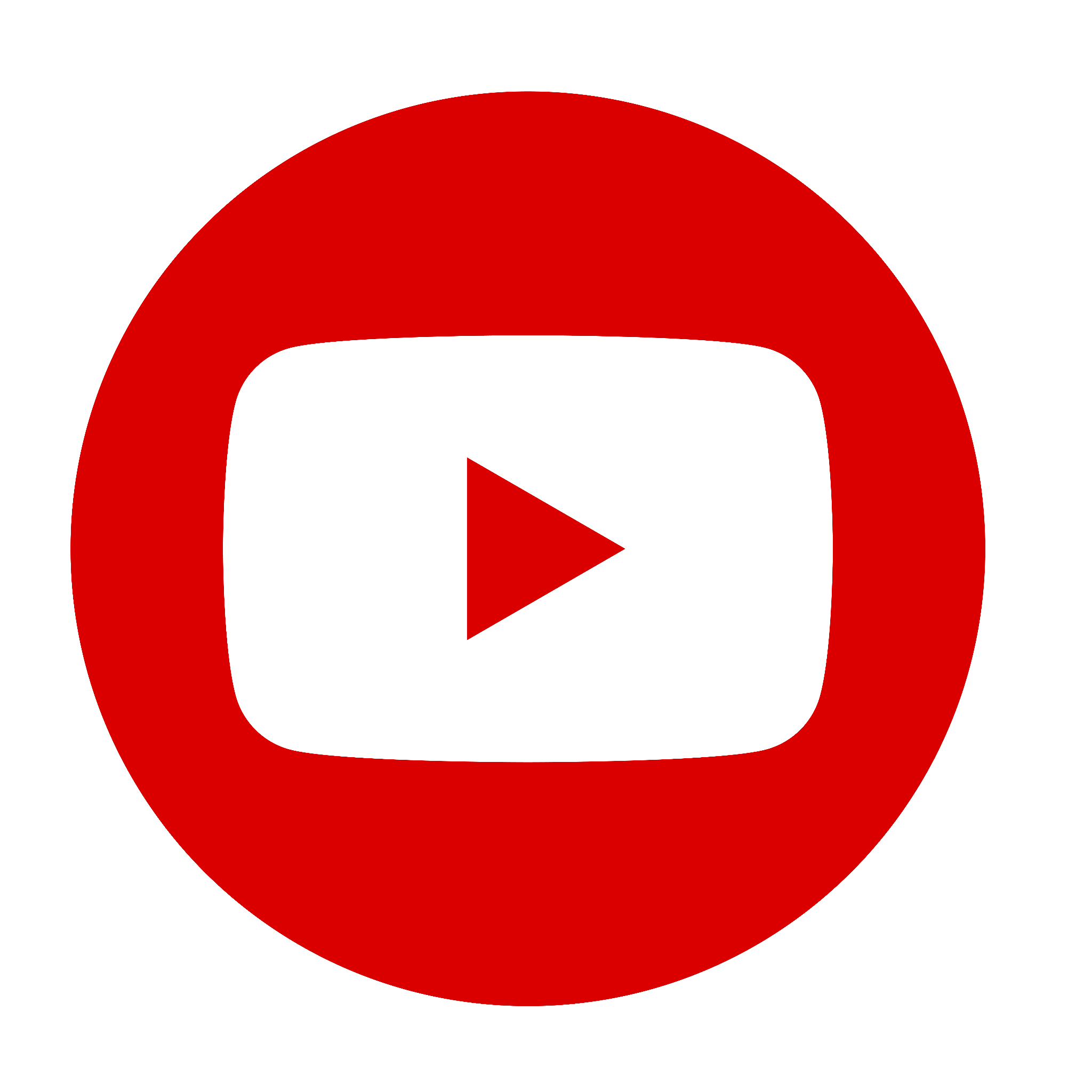 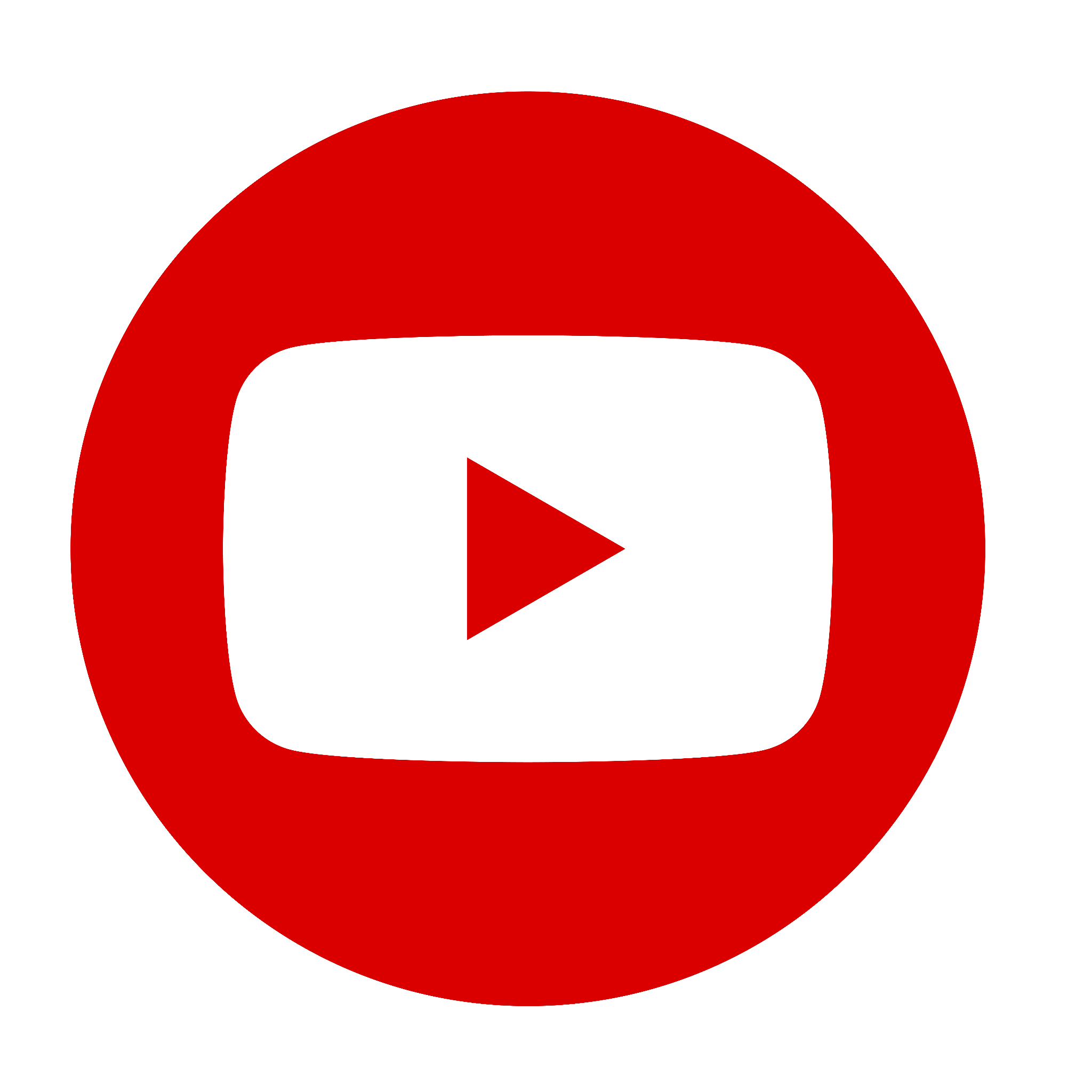 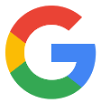 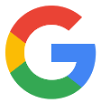 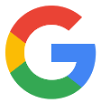 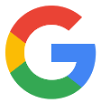 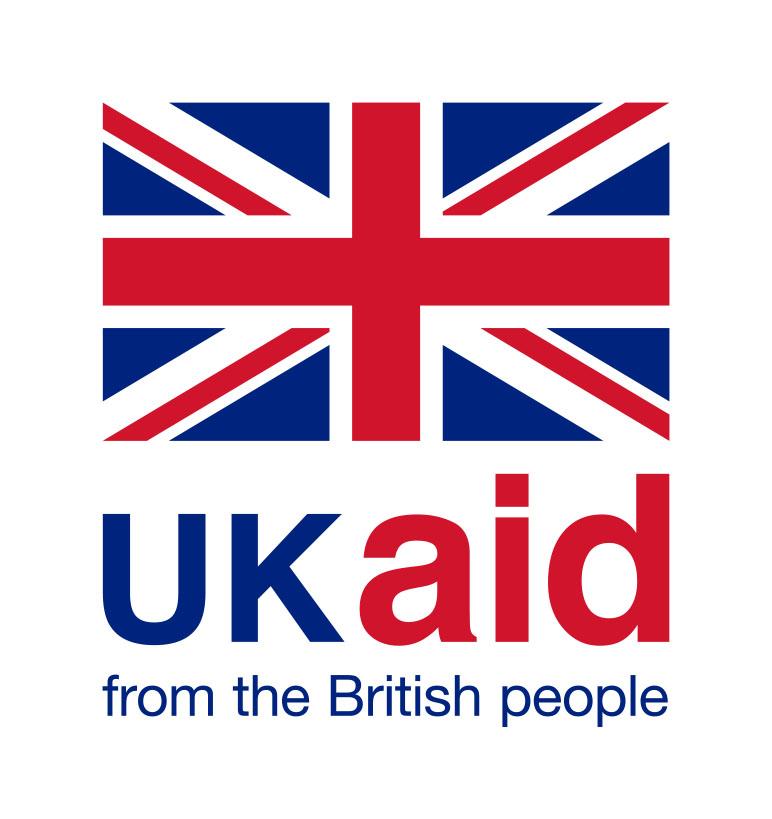 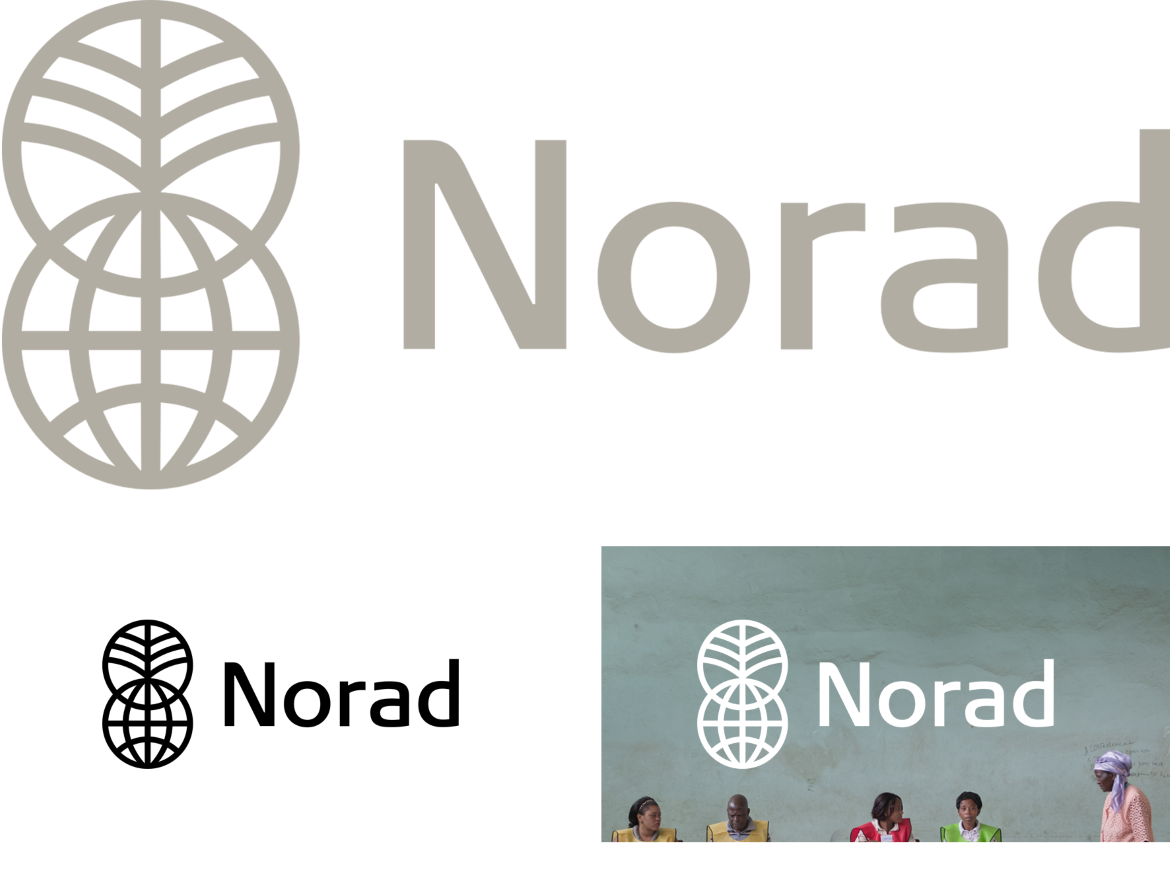 1
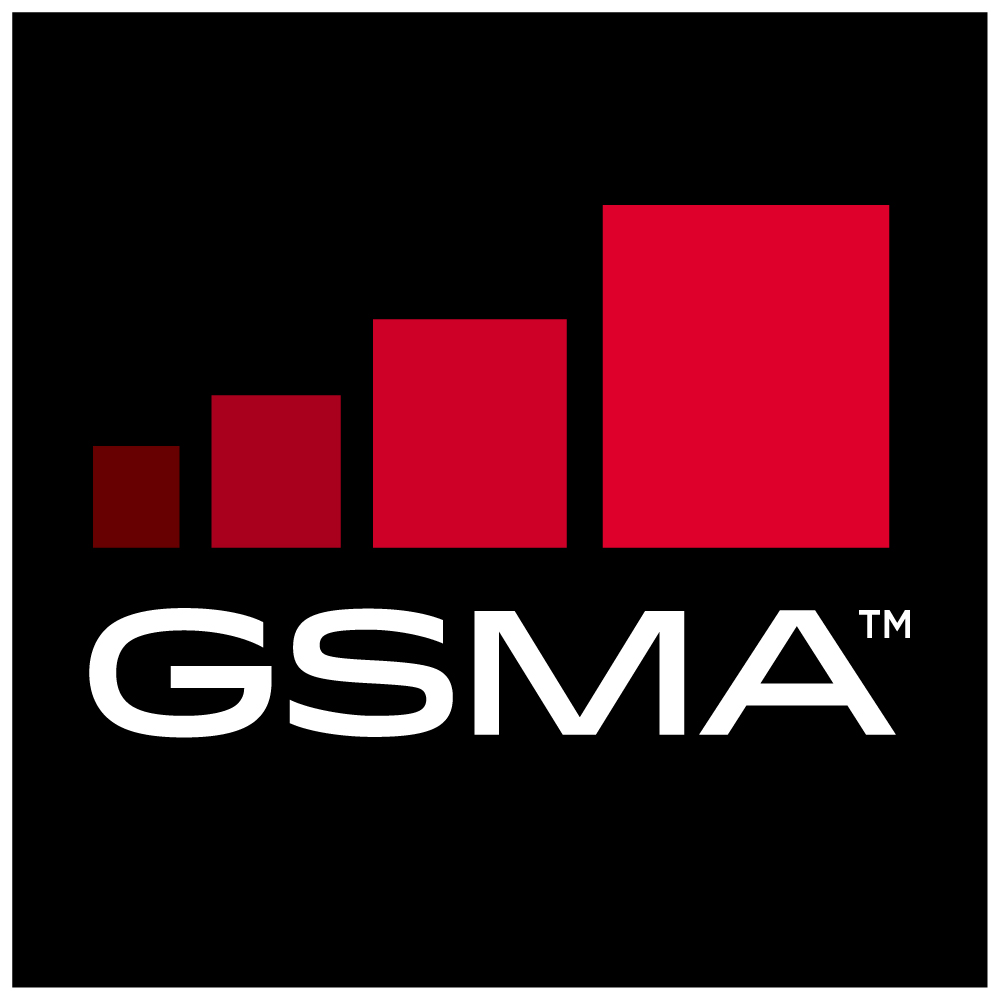 D;k djsa
1 Vhoh ij ohfM;ks pyk,a 

    ohfM;ks vkids lkFk okWV~l,si ij lk>k fd;s x, gSaA bu ohfM;kst+ dks [kqn को bZesy djsaA LVksj ds daI;wVj ij viuk bZesy [kksysa vkSj ohfM;ks MkmuyksM djsaA oSdfYid :Ik ls daI;wVj ij okWV~l,si vdkmaV [kksysa vkSj ohfM;ks MkmuyksM djsaA (;kn j[ksa] vxj ohfM;kst+ T+;knk gksaxs rks MkmuyksM esa FkksM+k le; yx ldrk gS)

    dsoy ogh ohfM;kst+ MkmuyksM djsa tks vkidh LFkkuh; भाषा esa gksa (fganh)

    ohfM;kst+ dks isuMªkbo esa MkysaA mu lHkh dks ,d Q+ksYMj esa j[ksa] vkSj lqfuf’pr djsa fd oks lgh vkWMZj esa gksa (lgh Øe ds fy;s fiNys ist ij रेखाचित्र ;k vkjs[k ds Q+kbZy uke dh tkap djsa)

    “vkWVksIys” dks vkWu djsa] rkfd ohfM;kst+ ,d ckn nwljh [kqn gh Iys gksrh jgsaA 
isuMªkbo dks Vhoh esa Mkysa vkSj ftl ohfM;ks dks Iys djuk gS mls pqusaA 

     okWY;we dks ml ySoy ij lsV djsa tgka xzkgdksa dks lkQ+ lkQ+ lqukbZ ns ldsA 
vxj gj le; okWY;we ds lkFk ohfM;ks pykus esa vleFkZ gSa] rks mUgsa fnu ds ,sls le; esa pykus ij /;ku nsa tc xzkgd T+;knk gksa] tSls tc ckt+kj [kqys gksa oxS+jgA 

 
2 LVksj dks lsVvi djsa 
    lqfuf’pr djsa fd Vhoh LØhu lgh txg ij हो rkfd xzkgd mls ns[k ldsa vkSj lkFk gh ;s Hkh /;ku j[ksa fd Vhoh vkSj xzkgdksa ds chp bruh txg gksrk fd oks vklkuh ls Vhoh ns[k ldsaA 

    vxj vkidh nqdku में dqflZ;ka लगाने की जगह gSa] rks mUgsa Vhoh LØhu ds lkeus j[ksaA

    lh[kus okyksa ds fy;s fn’kk funsZश okyk tks iksLVj vkidks Hkstk x;k gS mls fizaV djk,a vkSj mls Vhoh LØhu ds vkxs yxk,aA 
 
3 xzkgdksa dks liksVZ djsa 
    xzkgdksa dks ohfM;kst+ ns[kus ds fy;s izksRlkfgr djsa tc vki mudh lsYl / fjDosLV dks izkslsl dj jgs gksaA

    xzkgdksa dks okWV~l,si / ,l,e,l fyad / CywVwFk ij ohfM;ks HkstsaA 

    xzkgdksa ds ohfM;ks से संबन्धित  fdlh Hkh iz’u dk mRrj nsaA vxys ist ij dqN vkerkSj ij iwNs tkus okys iz’uksa ds mRrj lq>k, x, gSaA 
 
;fn vki fdlh rduhdh ijs’kkuh dk lkeuk dj jgs gSa rks vius {ks=h; izca/kd ls laidZ djsa
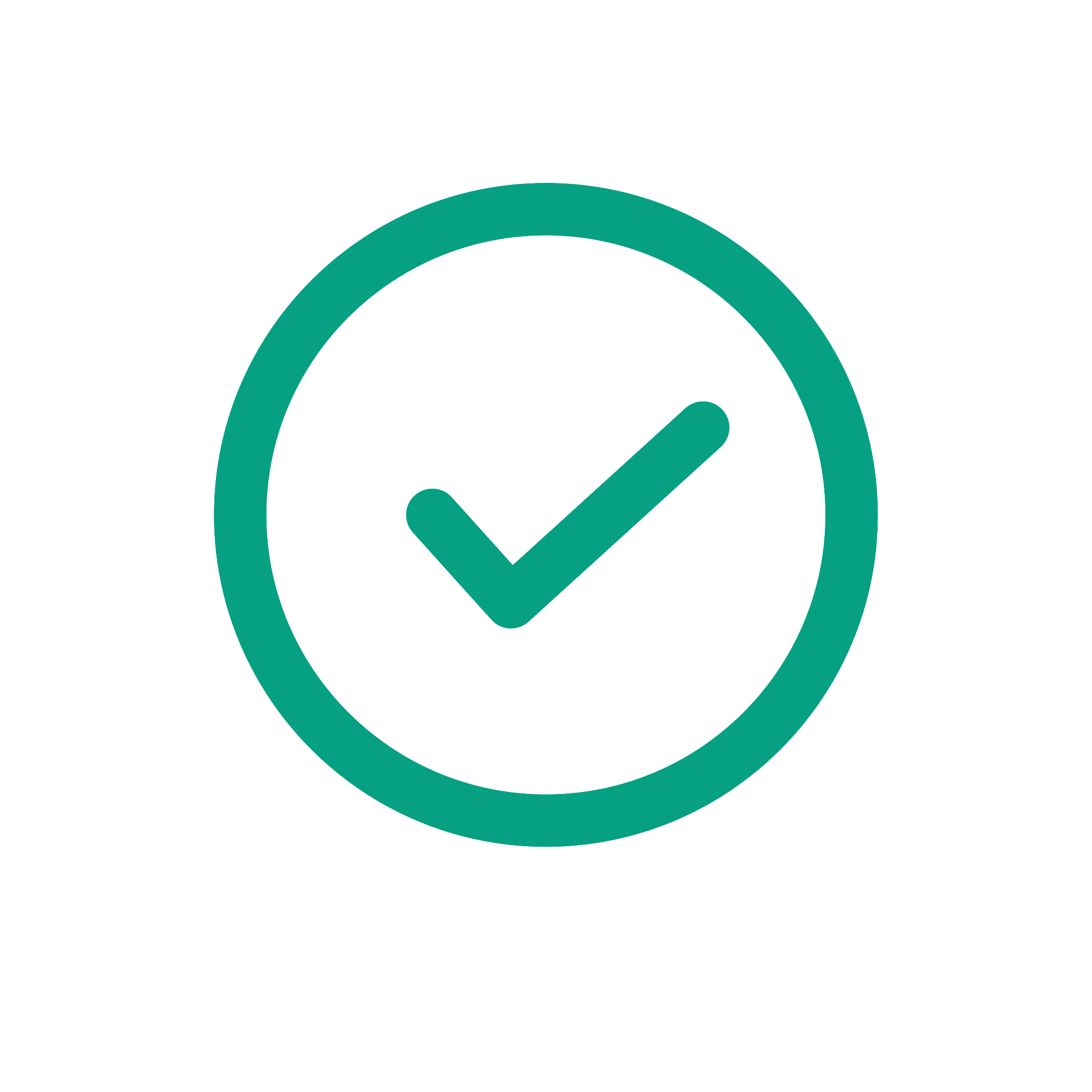 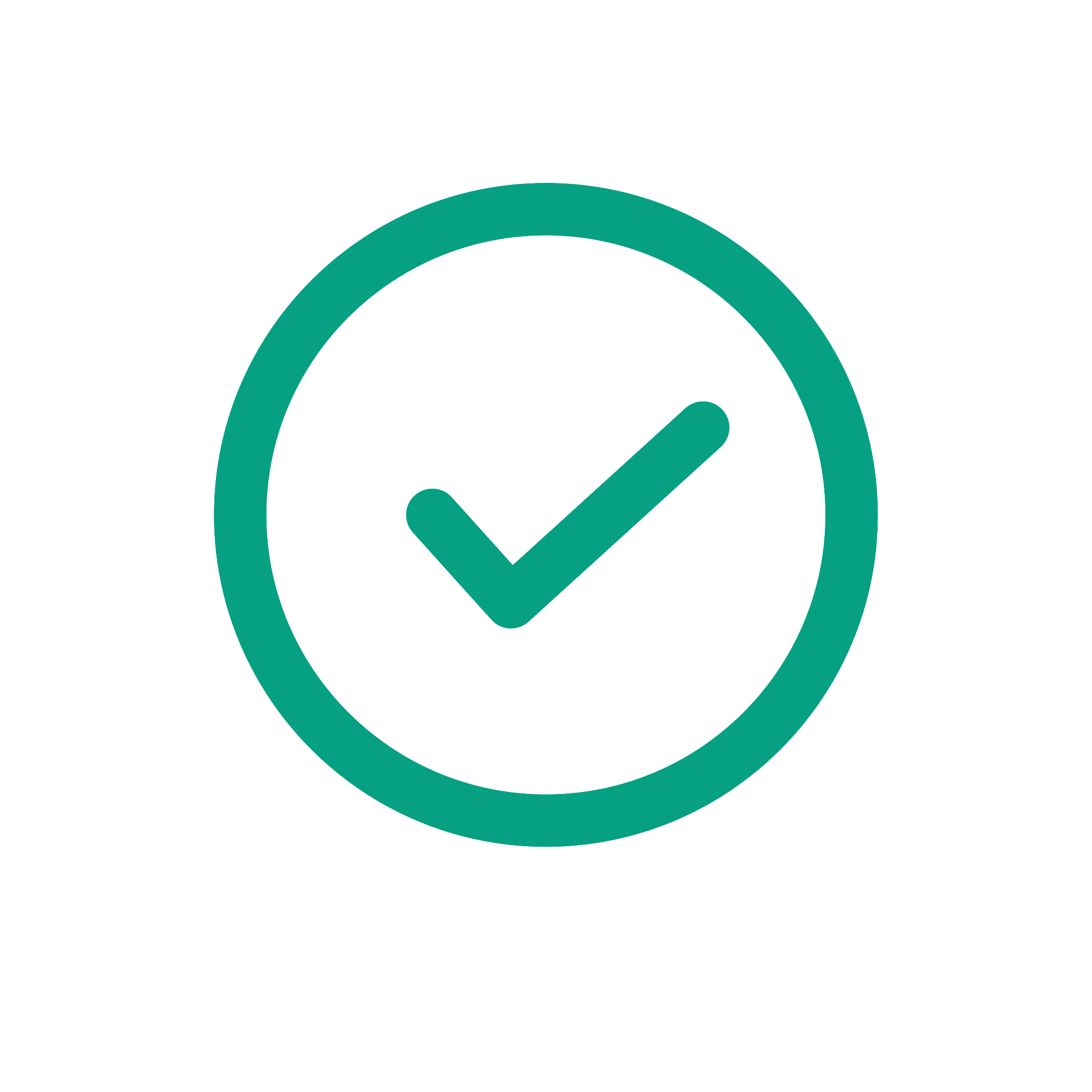 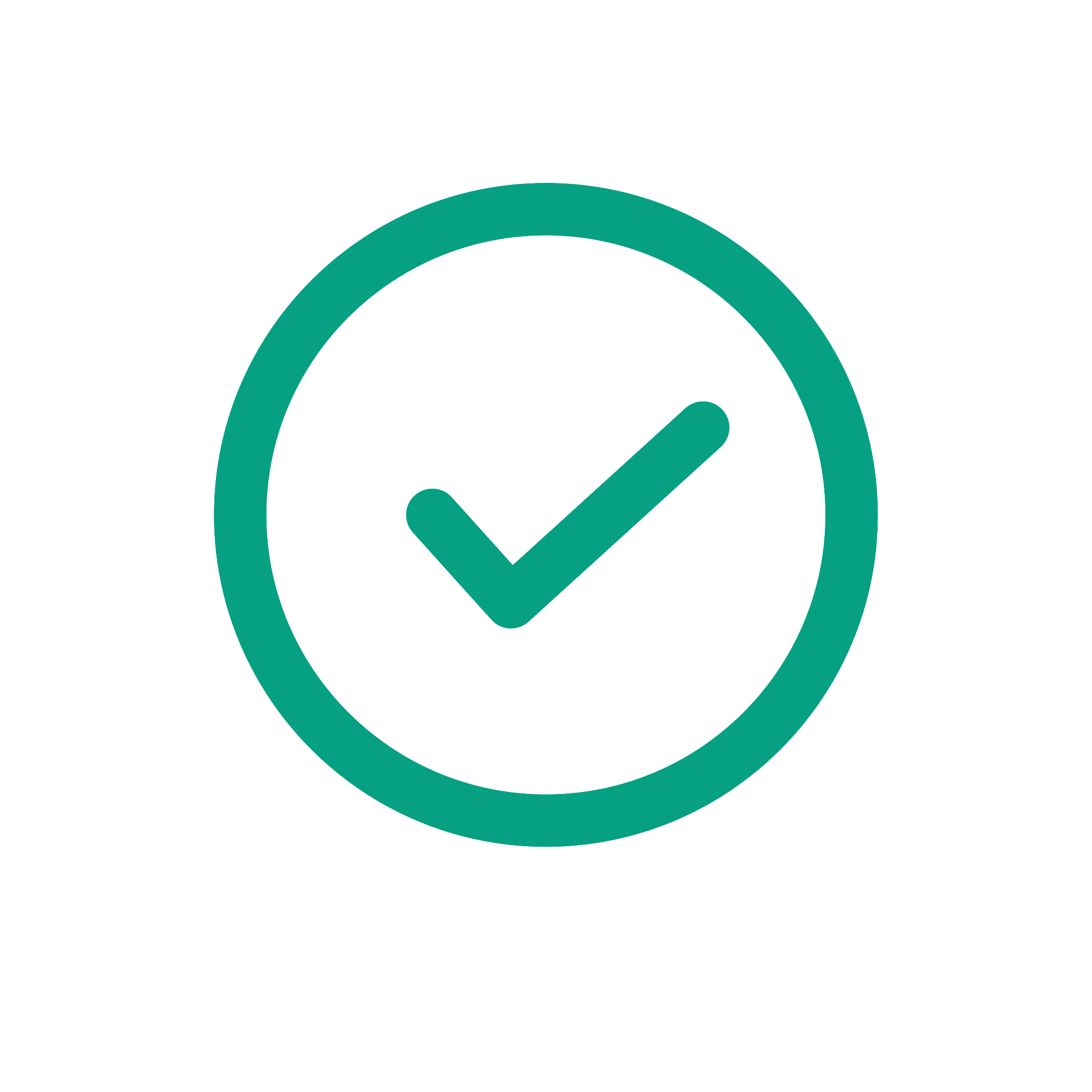 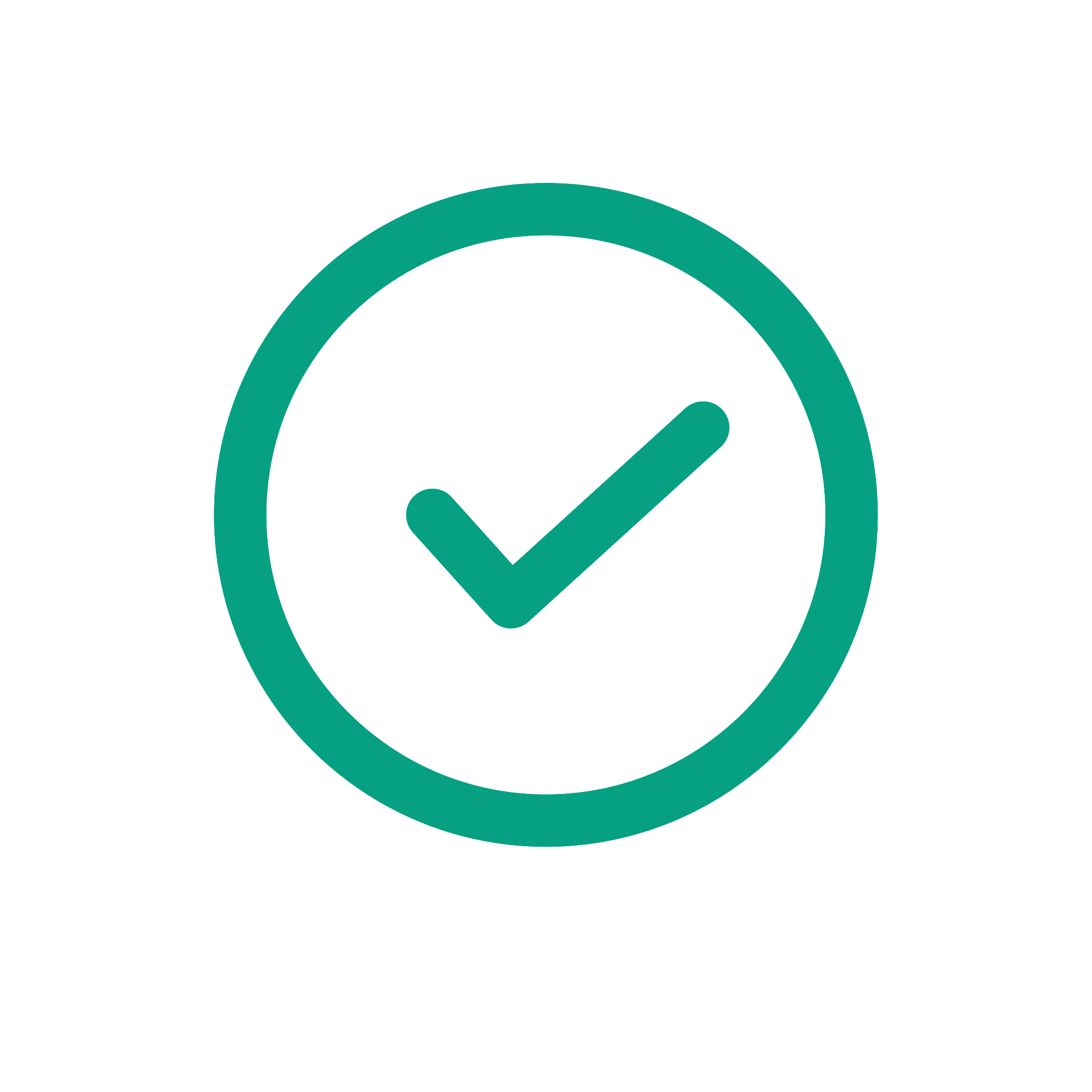 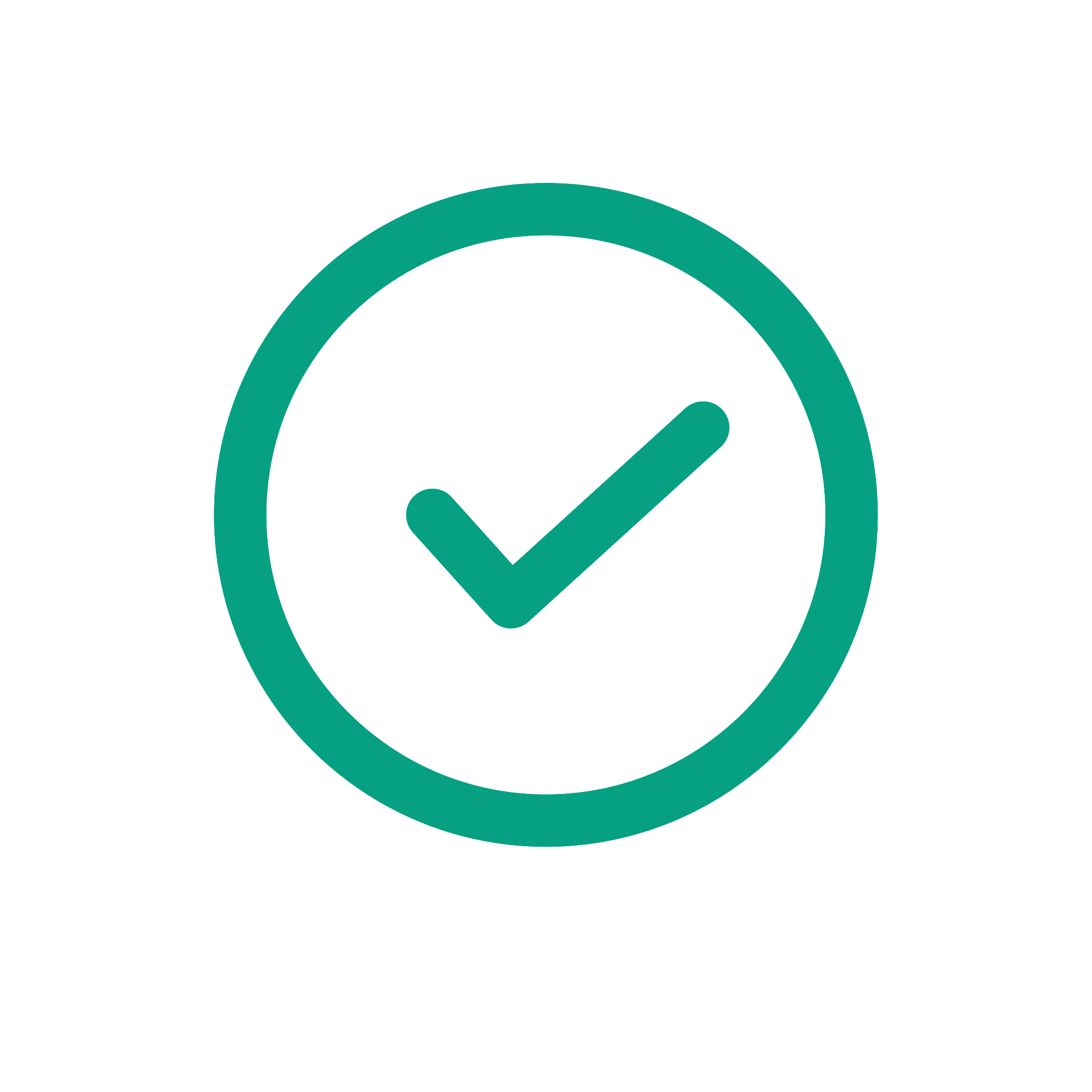 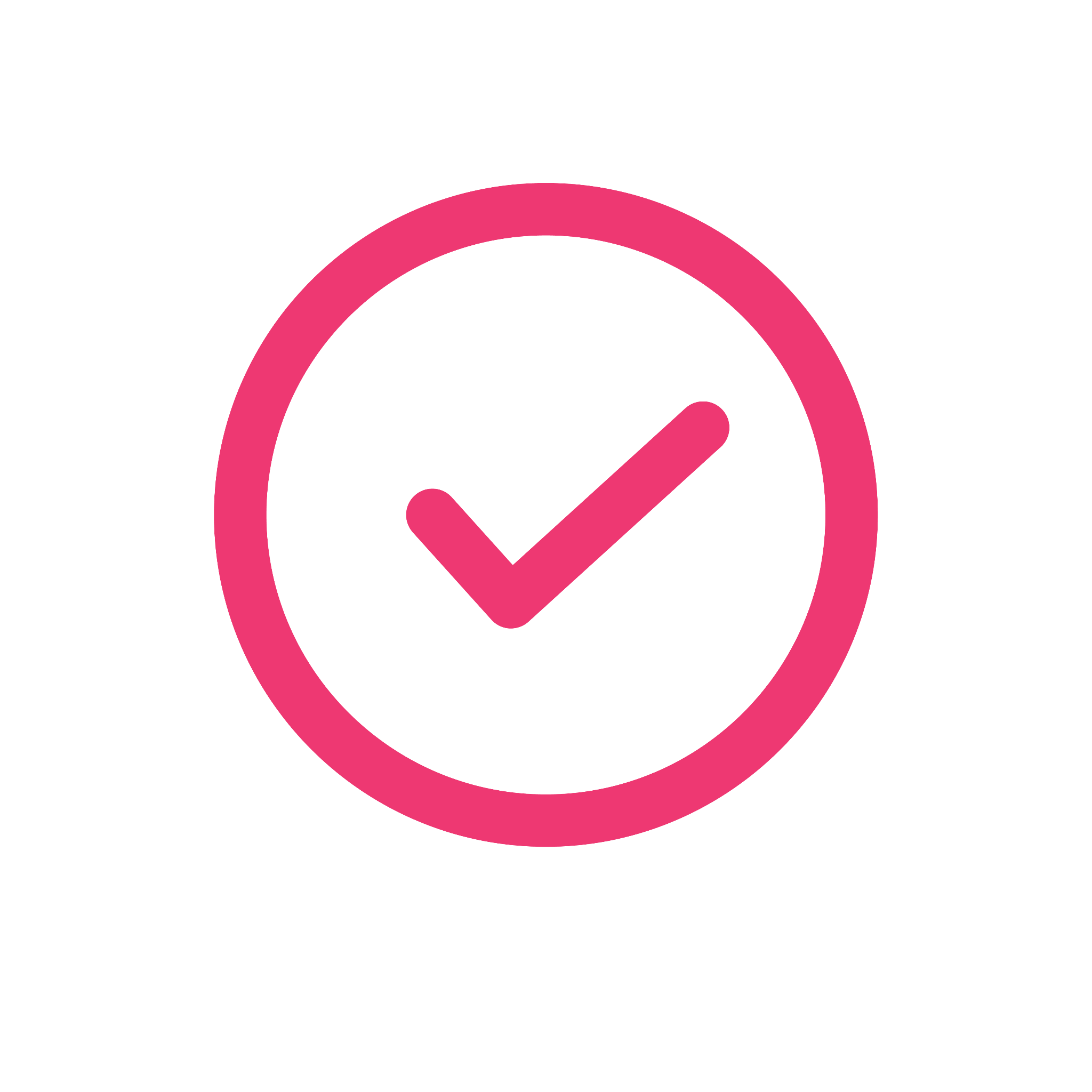 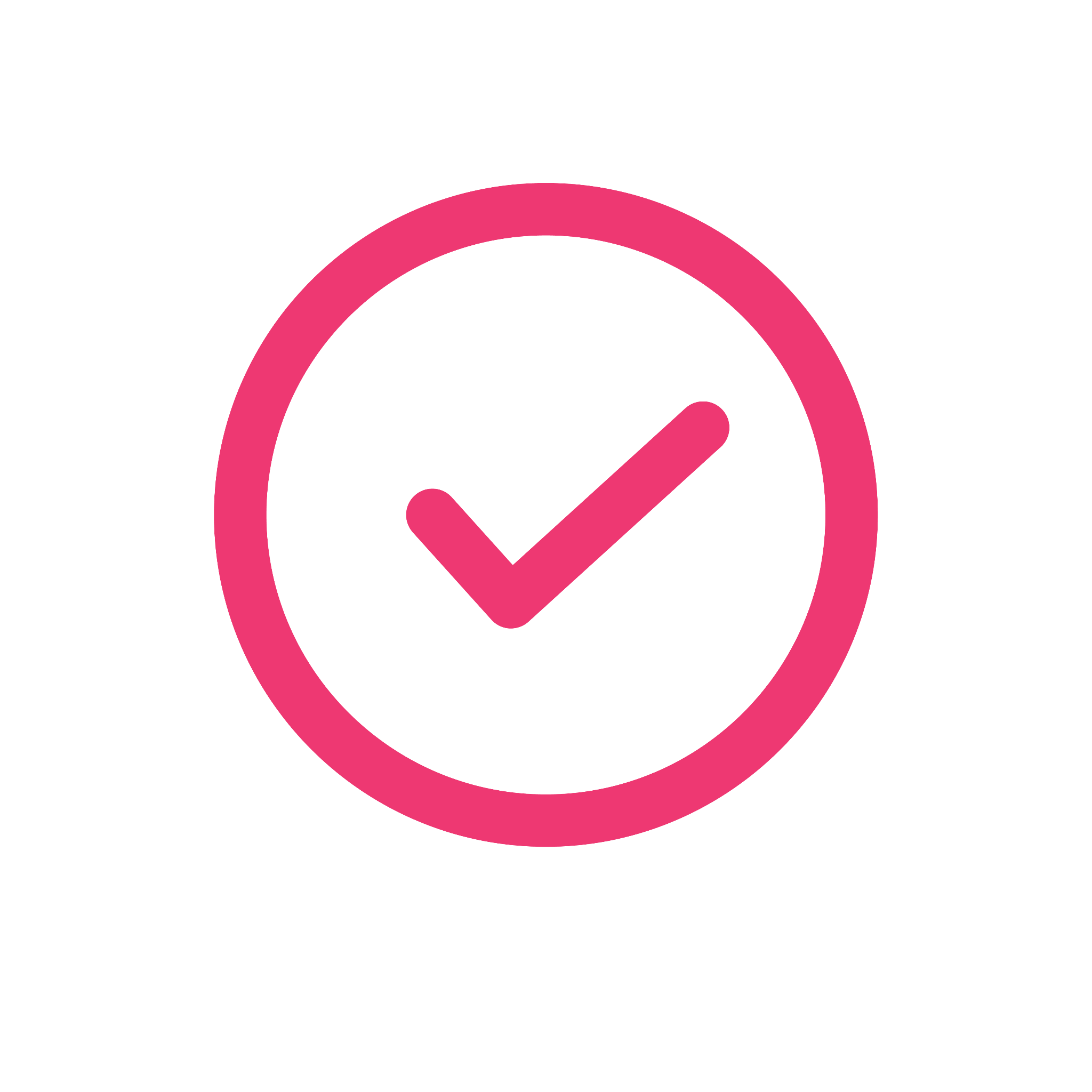 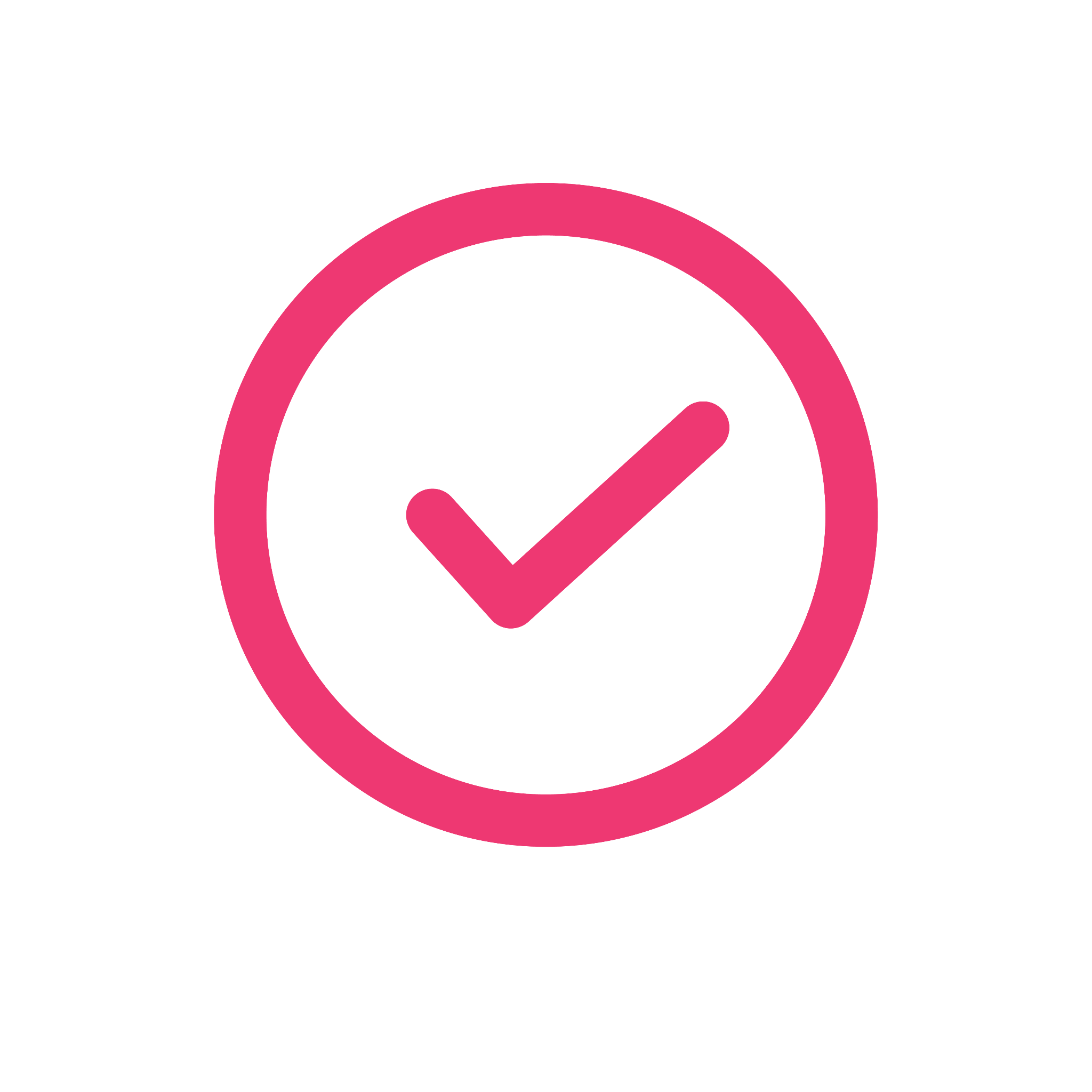 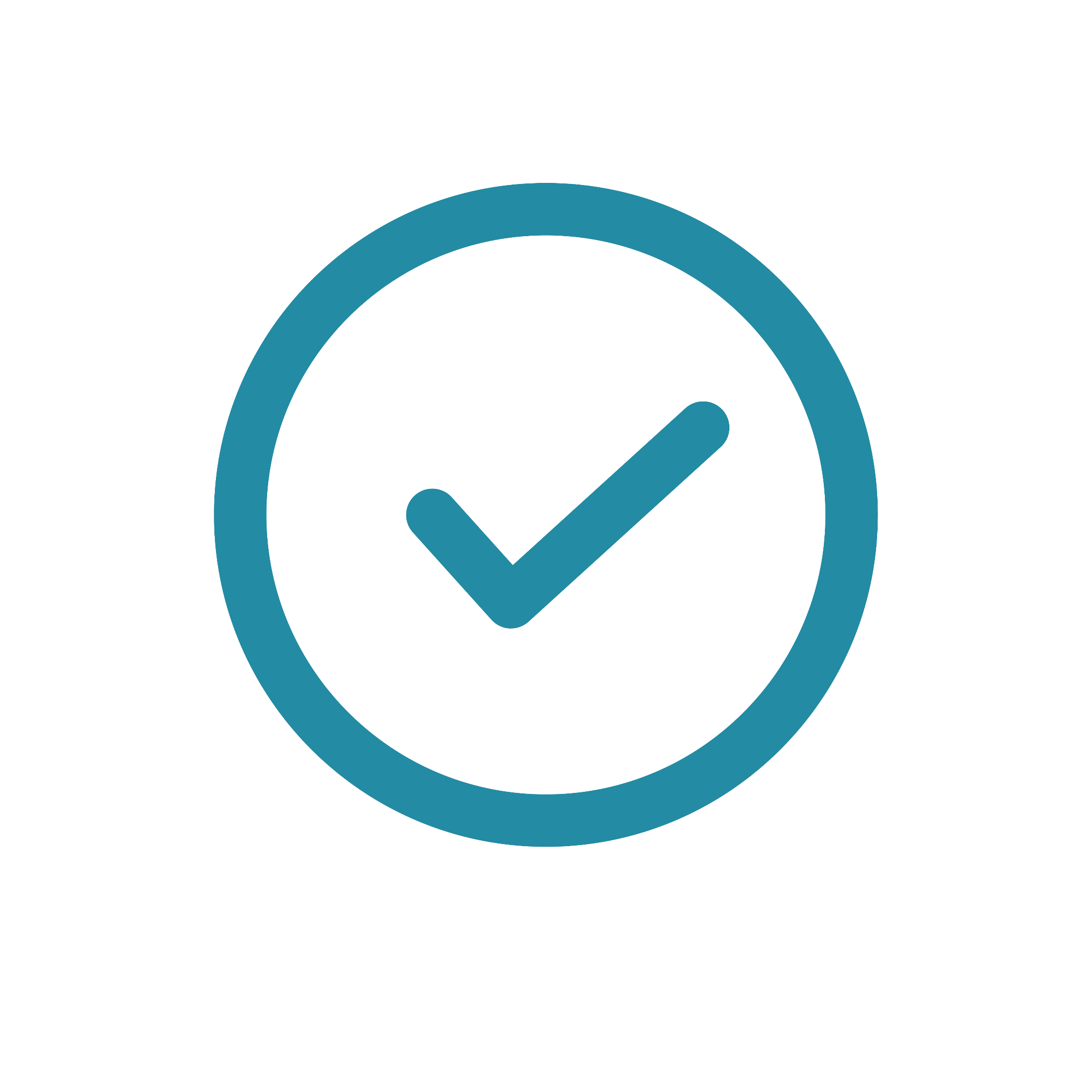 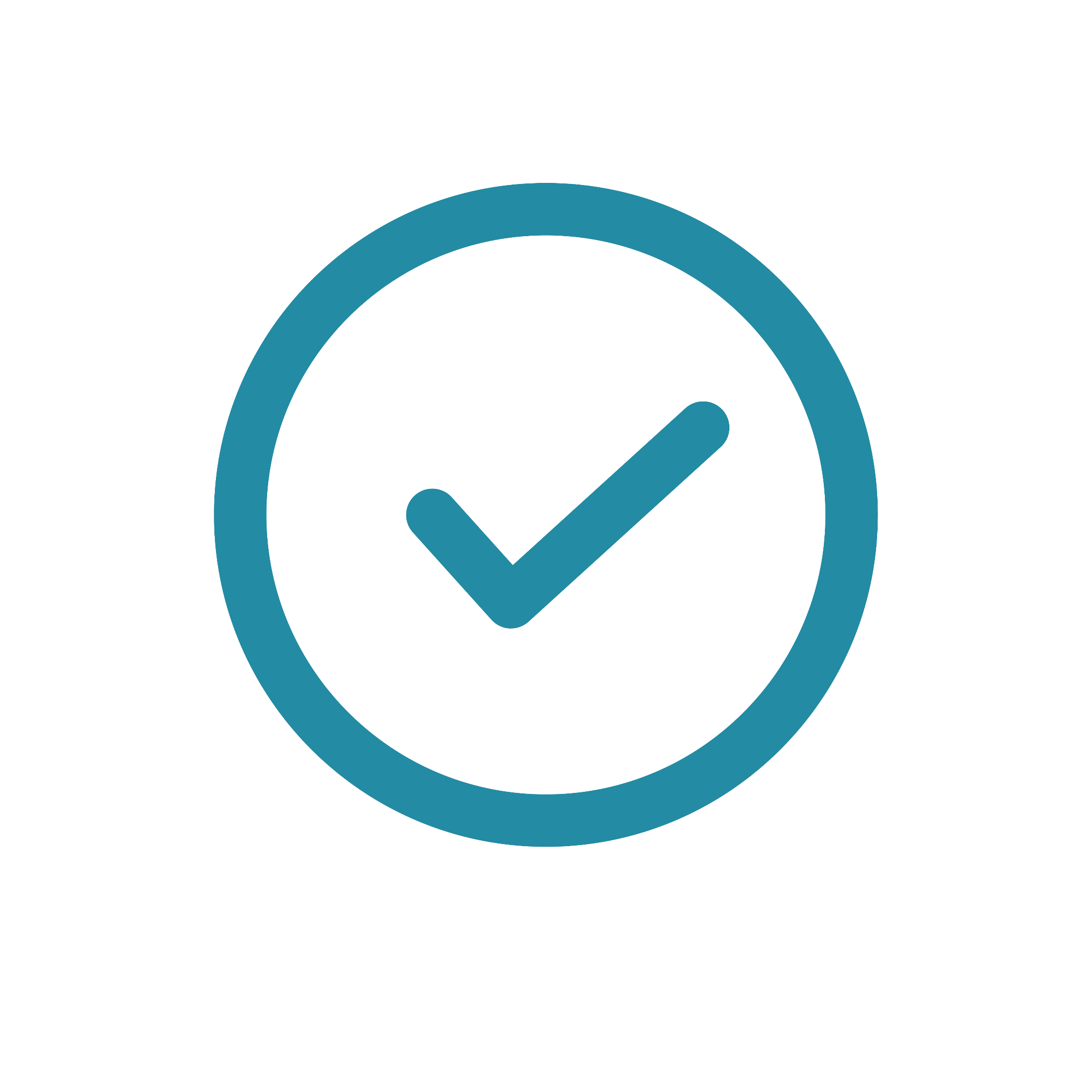 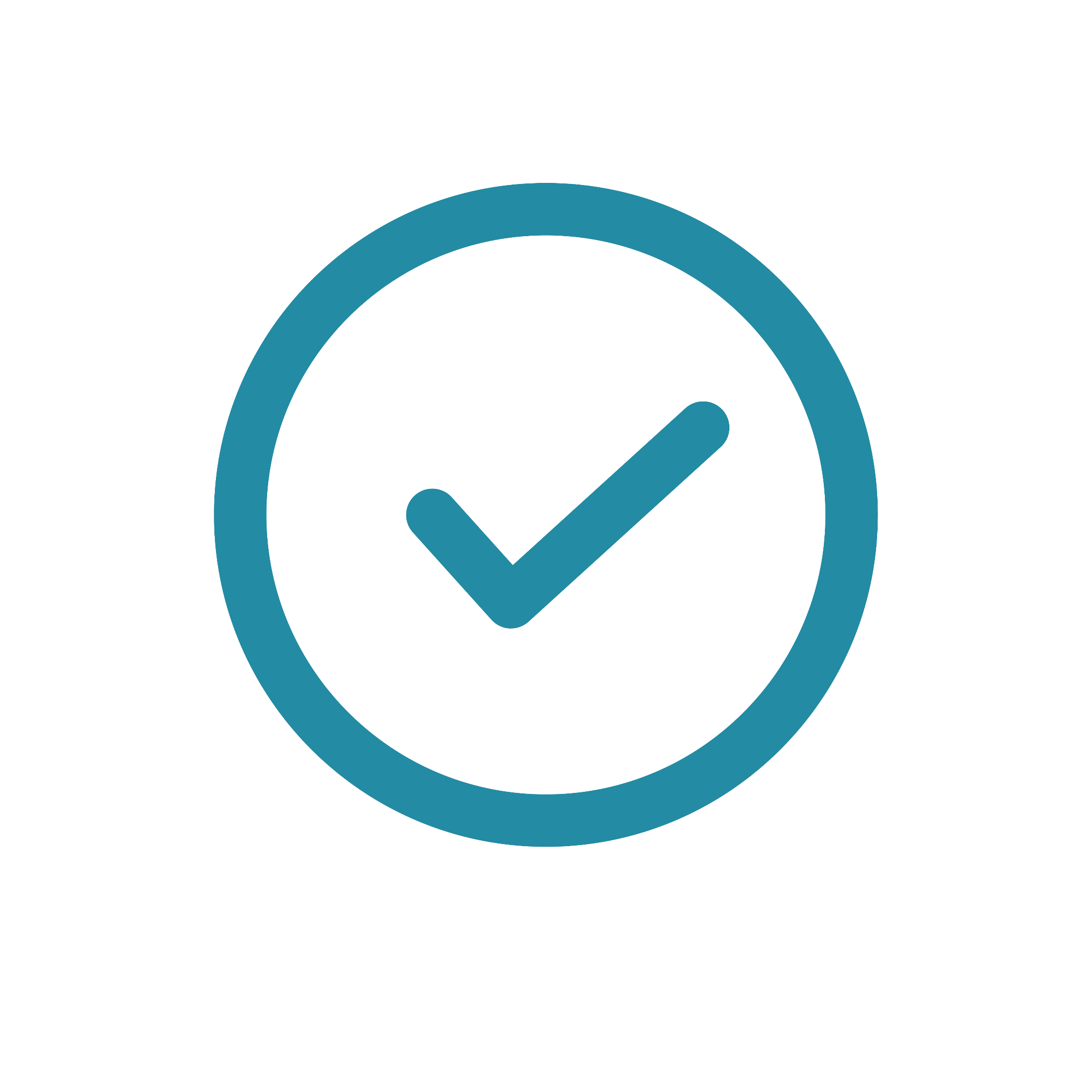 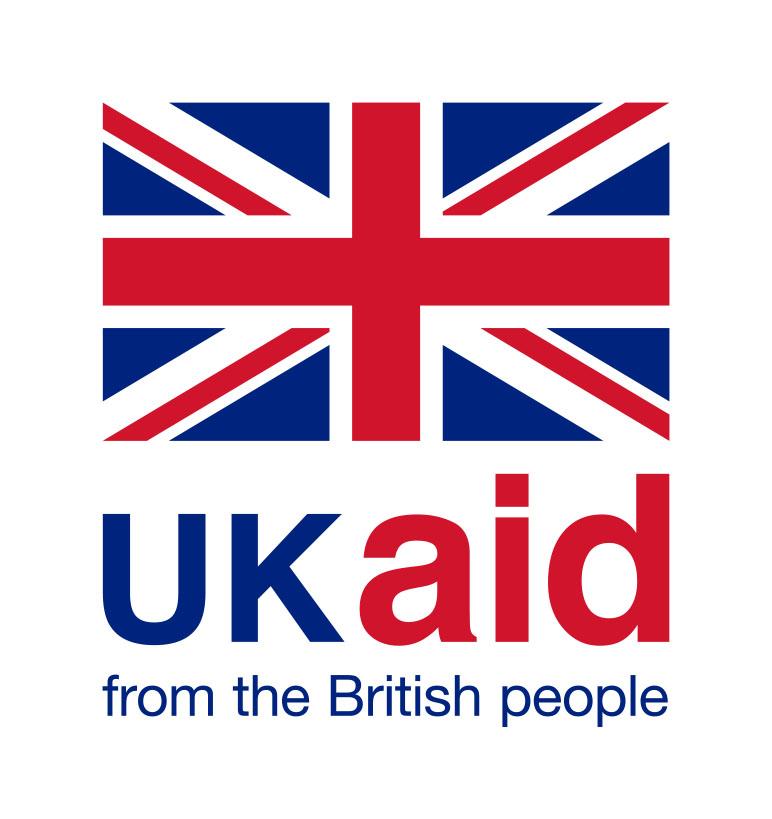 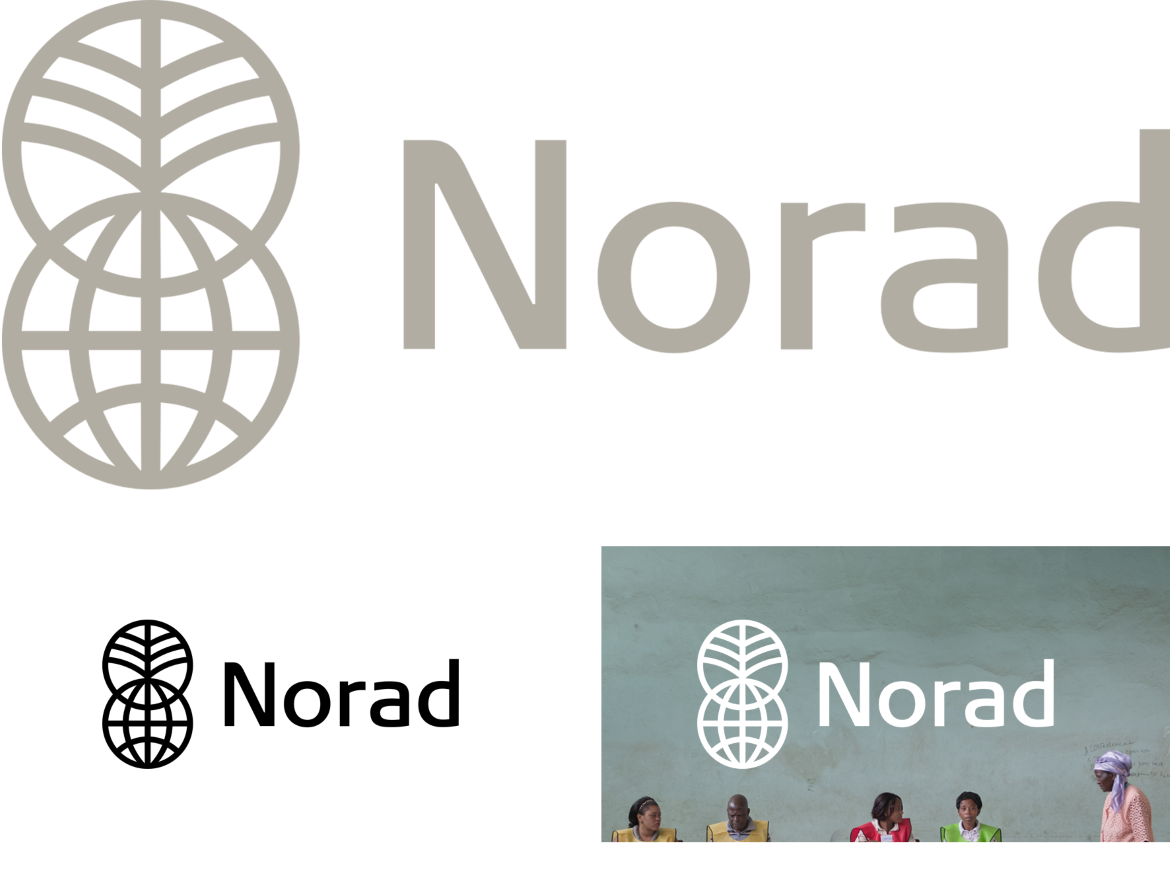 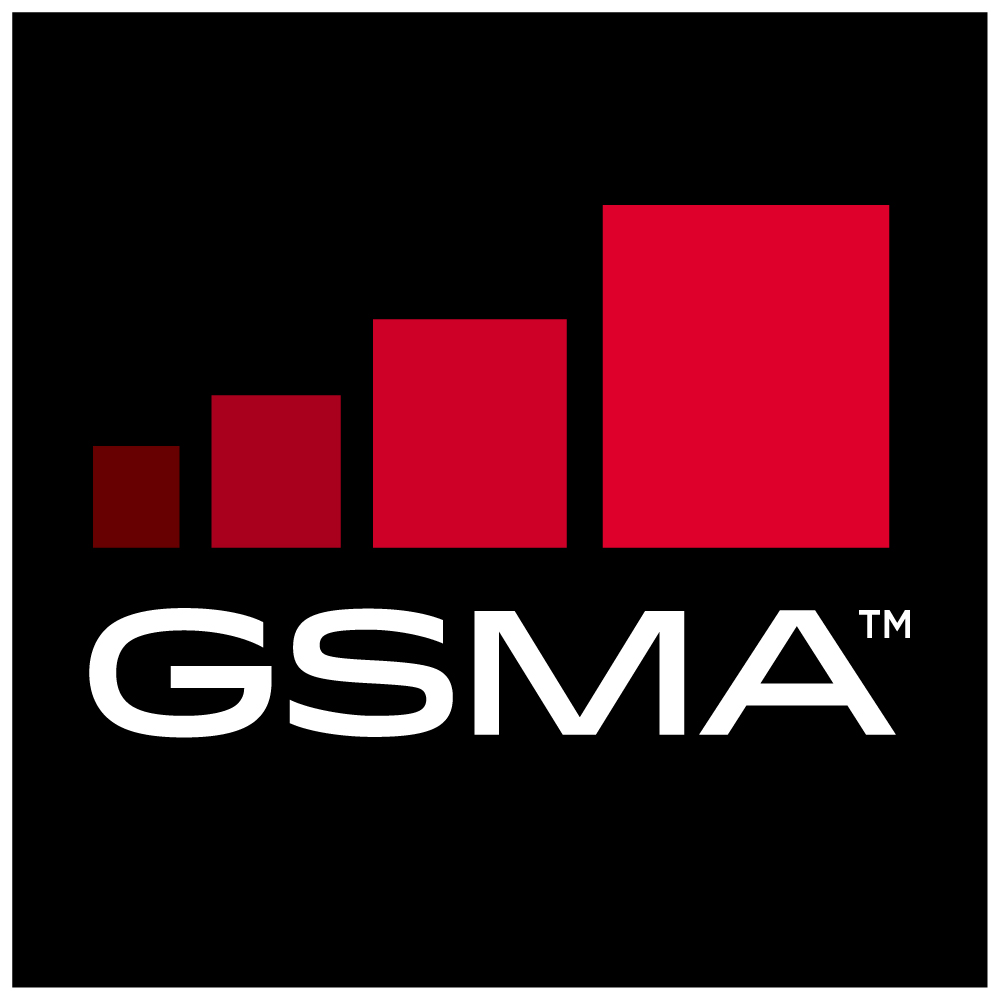 os iz’u tks lh[kus okys vki ls iwN ldrs gSa
;s lHkh ohfM;ks fdl ckjs esa gSa\ ;s esjh vkSj esjs ifjokj dh enn dSls djsaxs\ 
;s ohfM;ks vkidks ;s le>us esa enn djus ds fy;s gSa fd baVjusV dk bLrseky dSls djsa ftlls vkids thou] vkids ?kj] vkids ifjokj vkSj vkids dks Q+k;nk igqapsA baVjusV dk bLrseky djus ls vkidks yxHkx lHkh fo’;ksa ij t+:jh tkudkjh tYnh ls izkIr djus esa enn fey ldrh gSA vki vius ifjokj dh lsgr] vius [ksr ;k nwljs dke] vius cPps dh i<+kbZ oxS+jg ds ckjs esa tkudkjh izkIr dj ldrs gSaA baVjusV vkids ifjokj ;k vkids leqnk; ds yksxksa] tSls vkids Lo;a lgk;rk lewg] vkids cPps dh Vhpj] vkaxuokM+h nhnh] ;k vius ckWl ds lkFk ckr djuk ;k Q+ksVks vkSj ohfM;ks dks lk>k djus tSls dke dks vklku cukrk gSA vki baVjusV dk bLrseky ;s tkuus ds fy;s Hkh dj ldrs gSa fd u;k dke D;k djsa tks vkidks iSls dekus ;k cpkus esa enn dj ldrk gSA 

;s ohfM;kst+ D;k eSa vius Q+ksu ij izkIr dj ldrk gwa \
gka] ;s ohfM;kst+ lHkh ds ns[kus ds fy;s gSa] vki bUgsa lk>k dj ldrs gSa vkSj lh[k ldrs gSa (xzkgdksa dks okWV~l,si / ,l,e,l fyad / CywVwFk ij ohfM;ks Hkstsa)

;s lc dke djus ds fy;s eq>s fdl rjg dk Q+ksu pkfg;s\ D;k ;s maps ekWMy dk gksuk pkfg;s\ 
Vªsfuax esa fl[kk, x, dkeksa dks djus ds fy;s vkidks ,d ,d LekVZQ+ksu (Vp Q+ksu / cM+s Q+ksu) dh t+:jr gksxhA blds fy;s fdlh gkbZ ,aM ekWMy dk gksuk t+:jh ugha gS] dksbZ Hkh LekVZQ+ksu dke djsxk] ;k LekVZ Q+hpj okyk Q+ksu tSls fd ft;ks Q+ksuA tkap djsa fd vkids cVu Q+ksu ij okWV~l,si oxS+jg gS ;k ughaA 
 
esjs ikl Vp Q+ksu ugha gSA eSa D;k d:a\
vxj vkids ?kj esa fdlh ds ikl Vp Q+ksu gS] rks eSa mUgsa ;s ohfM;ks Hkst ldrk gwa] rkfd vki ?kj tkus ij fQj ls ohfM;ks ns[k ldsa vkSj mudh enn ls muds Q+ksu ij bls vkt+ek ldsaA eq>s vkils ml Q+ksu dk Q+ksu uacj nsus dh t+:jr gksxh ftl ij vki eq>s ohfM;ks Hkstuk pkgrs gSaA ;gka rd fd vkids ikl vHkh Vp Q+ksu ugha gS] rks ;s भविष्य esa lh[kus ds fy;s mi;ksxh कौशल gSA 

D;k bu dkeksa dks djus esa iSls yxsaxs\
vke rkSj ij] tc vki vius Q+ksu ij baVjusV dk bLrseky djrs gSa] rks vki ^^MsVk** uke dh pht+ dk bLrseky dj jgs gksrs gSaA ;s dqN bl rjg gksrk gS ftls vkidks viuh LFkkuh; nqdku ;k Q+ksu ds t+fj;s [k+jhnus vkSj fjpktZ djus dh t+:jr gksrh gSA
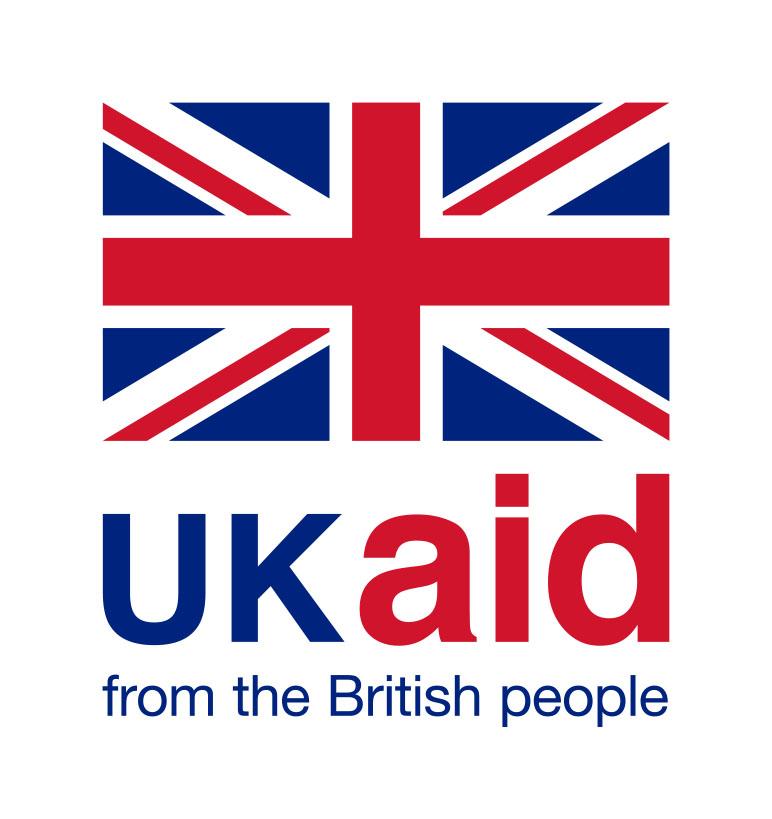 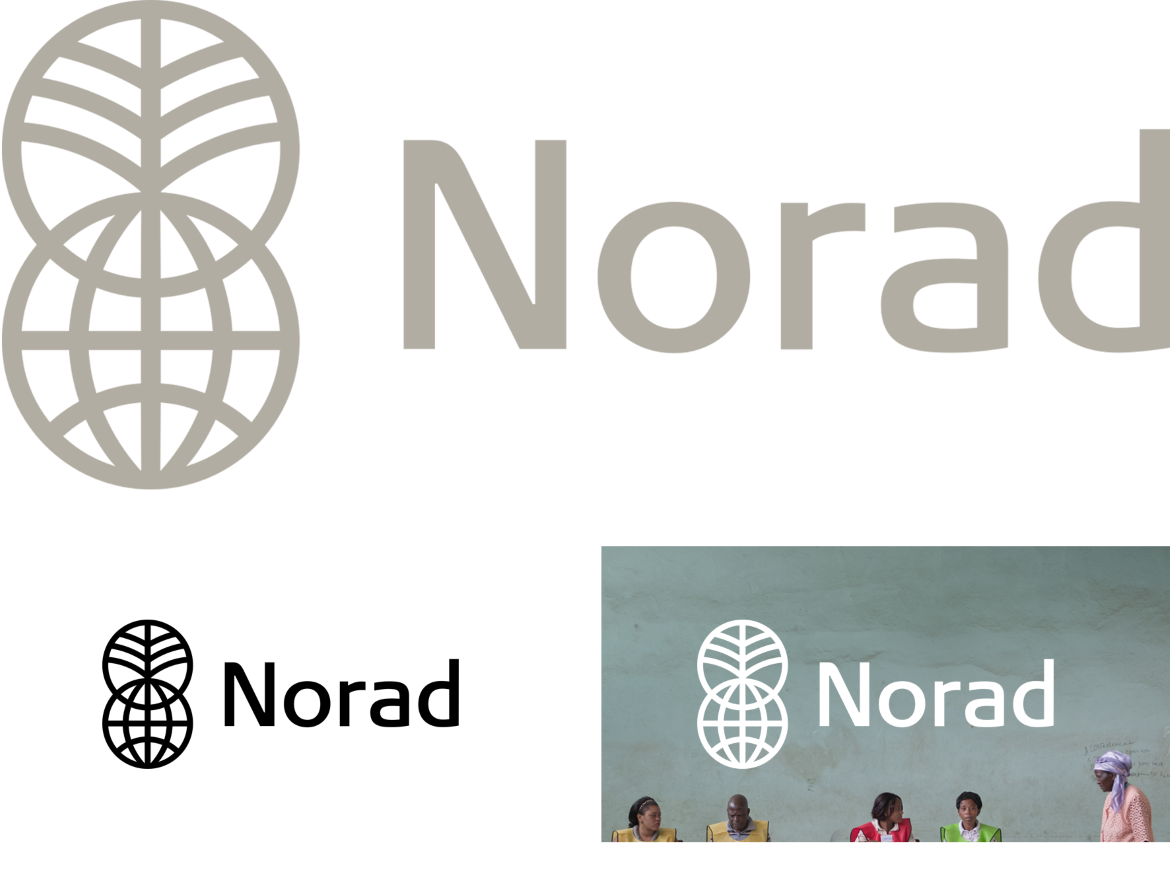 3